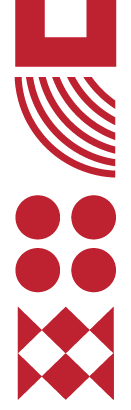 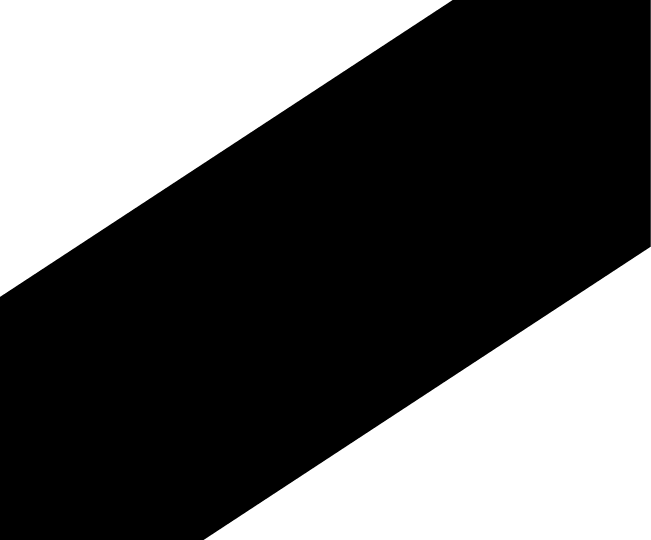 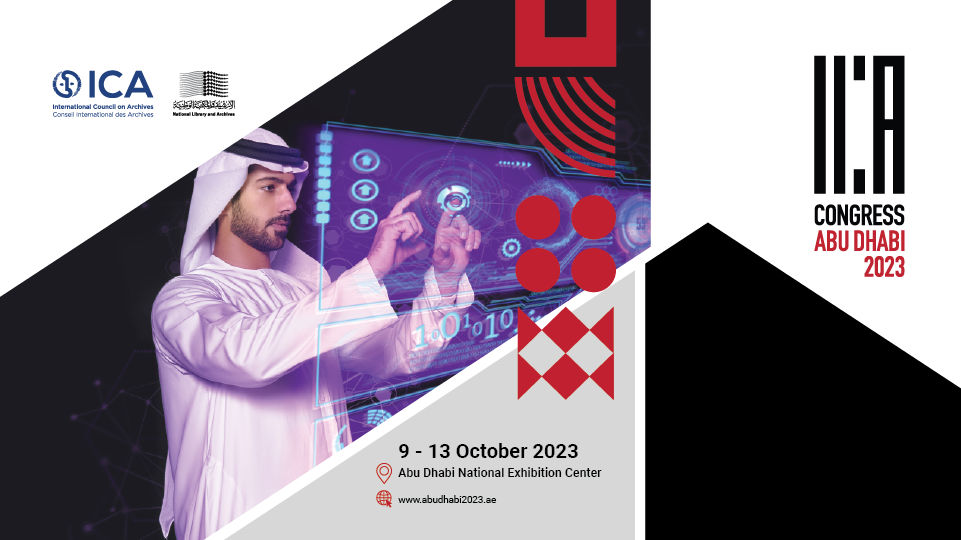 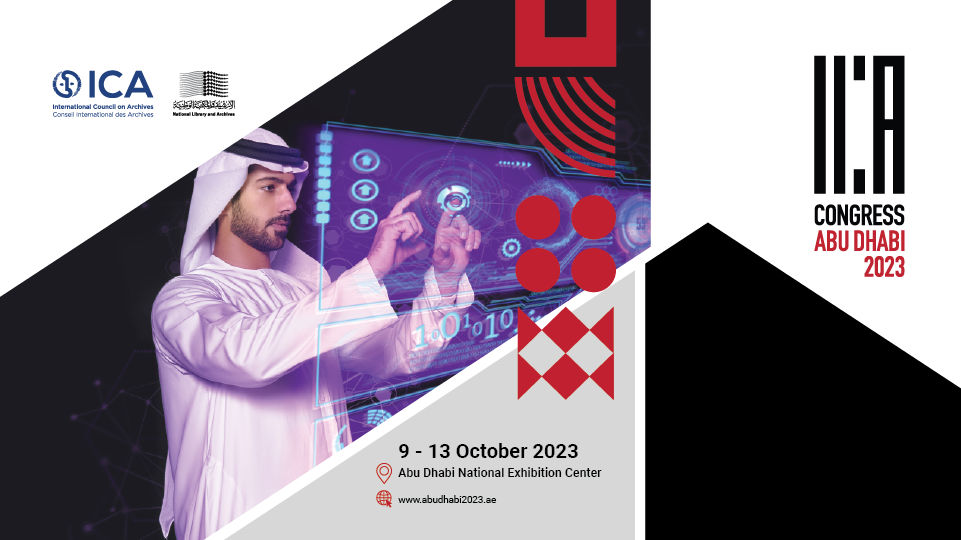 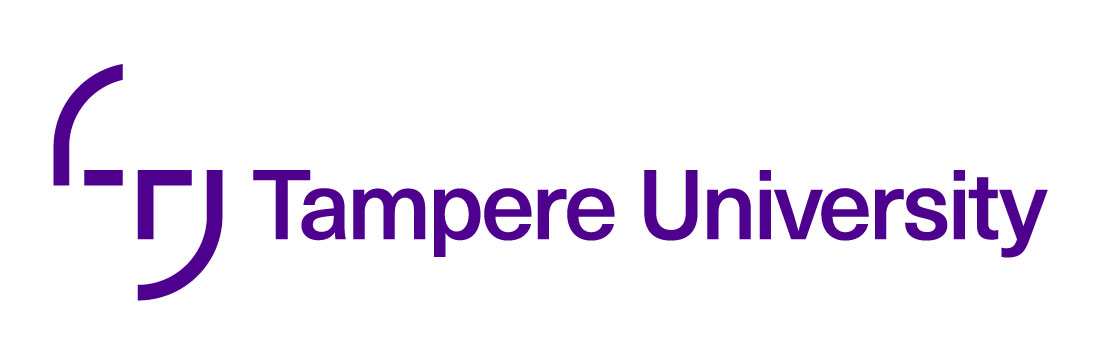 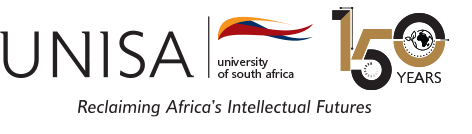 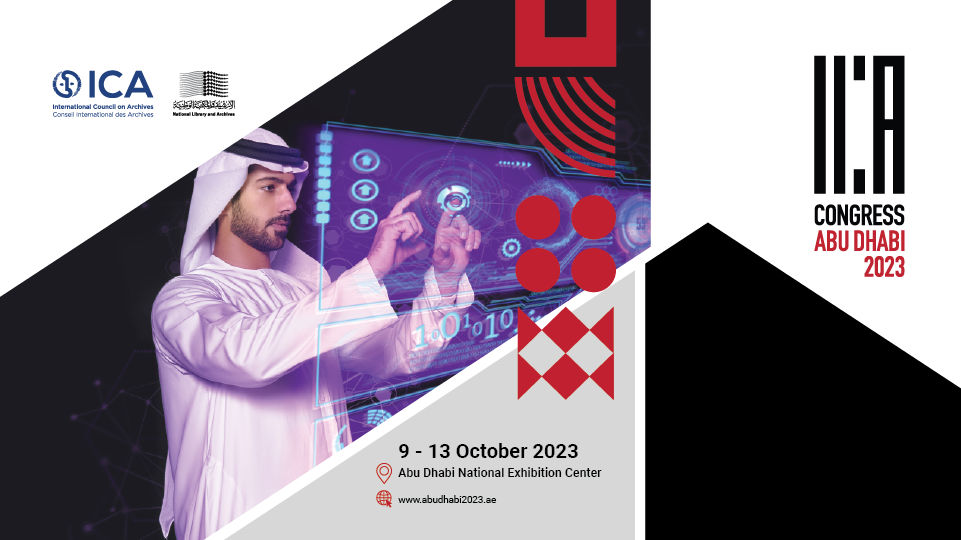 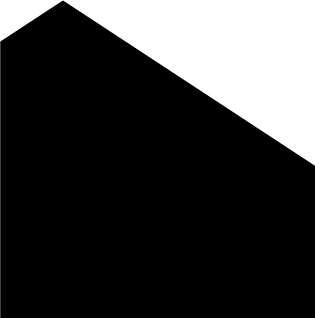 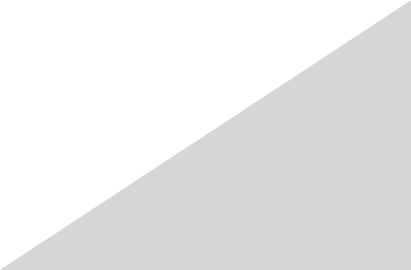 Assoc. Prof. Pekka Henttonen, Tampere University, Finland, Assoc. Prof. Nampombe Saurombe, University of South Africa, Post Doc. Research fellow Tolulope Balogun (replaced by Prof. Lorette Jacobs), University of South Africa,

3.01: Artificial Intelligence & Machine LearningTuesday, 10/Oct/2023: 11:00am - 12:30pm
Capital Suite 21
The Application of Artificial Intelligence (AI) Technologies for E-Government: An analysis of Sweden, Finland and South Africa
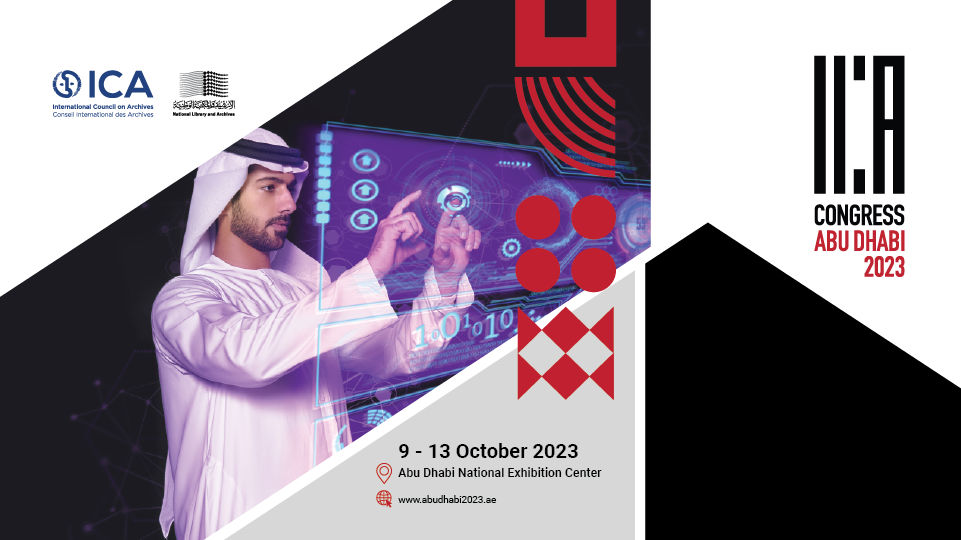 Introduction
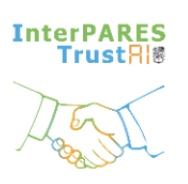 Research question: What legal acts or guidelines regulate artificial intelligence mechanisms used in the creation of digital content for e-government in Finland, Sweden and South Africa?
Method: Systematic and scoping literature reviews
The study is a part of the multi-national interdisciplinary InterPARES Trust AI –project (https://interparestrustaiˌorg/)
The research team includes also Assoc.  Prof. Proscovia Svärd (Team leader, University of Sorbonne, Abu Dhabi), and Postdoctoral Researcher Esteban Guerrero Rosero (University of Vaasa, Finland)
Finland – Guidelines
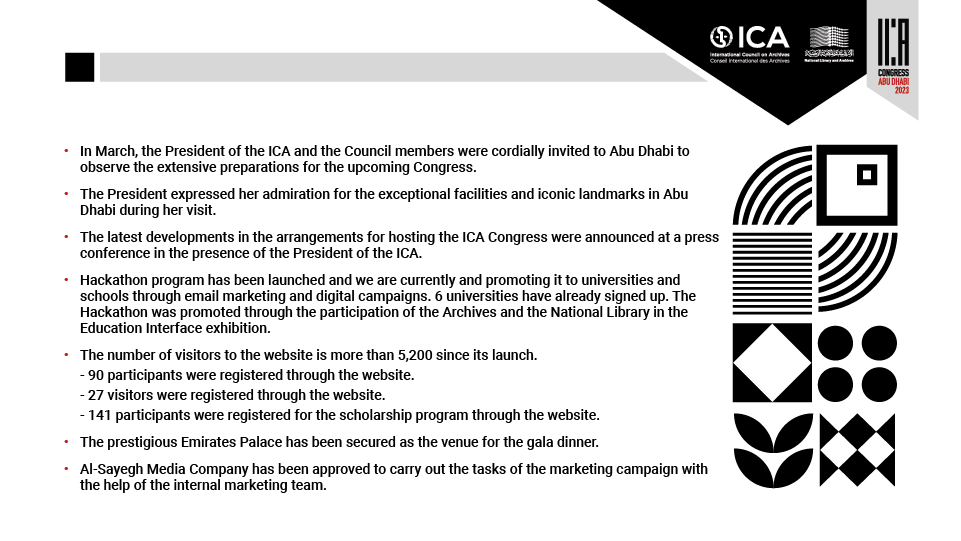 One of the first national AI strategies (2017) in the EU
No new requirements because of AI
For instance, principles of good administration, needs for legality, equality and the need to follow data protection and GDPR still apply
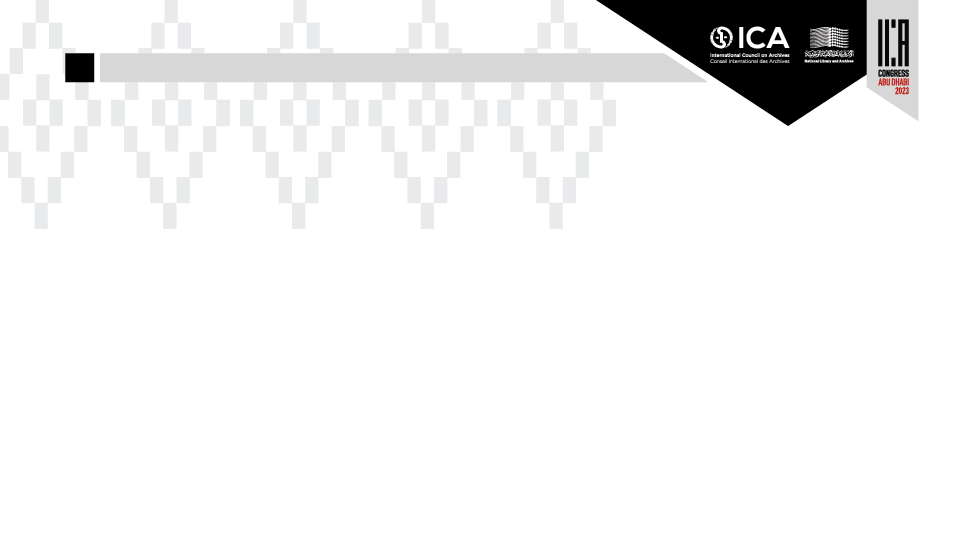 Finland – Guidelines
Paasivirta, Oskar et al. (2022): Tekoälyn käyttömahdollisuudet julkisella sektorilla. Oikeudelliset reunaehdot ja kansainvälinen vertailu 
[Possibilities of AI in the public sector. Juridical preconditions and international comparison]
Finland – Automated decision-making in 
public administration (changes in legislation, Spring 2023)
Automated decision-making is possible, if
the case requires no deliberation or the deliberation is done by a person
there are clear human-defined rules for researching the decision
the natural person about whom the decision concerns is informed of the use of AI and (s)he may appeal
 Self-learning AI solutions are implicitly ruled out
If AI only assists in decision-making there are less limitations
Note: no attempt to define ”AI” or state what kind of AI solutions are acceptable
Sweden – Guidelines
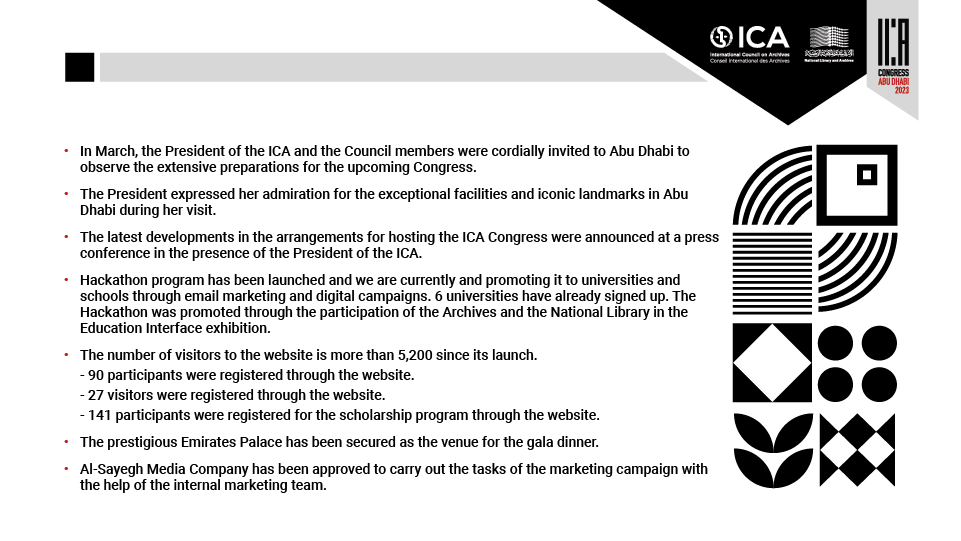 Sweden's Committee provides ongoing policy recommendations and assesses regulatory adaptions, aided by a diverse reference group of government, business, and policy development experts.

Sweden advocates for AI regulation that upholds democratic values, privacy, and inclusivity
Digitalisation Committee (2012-2016)
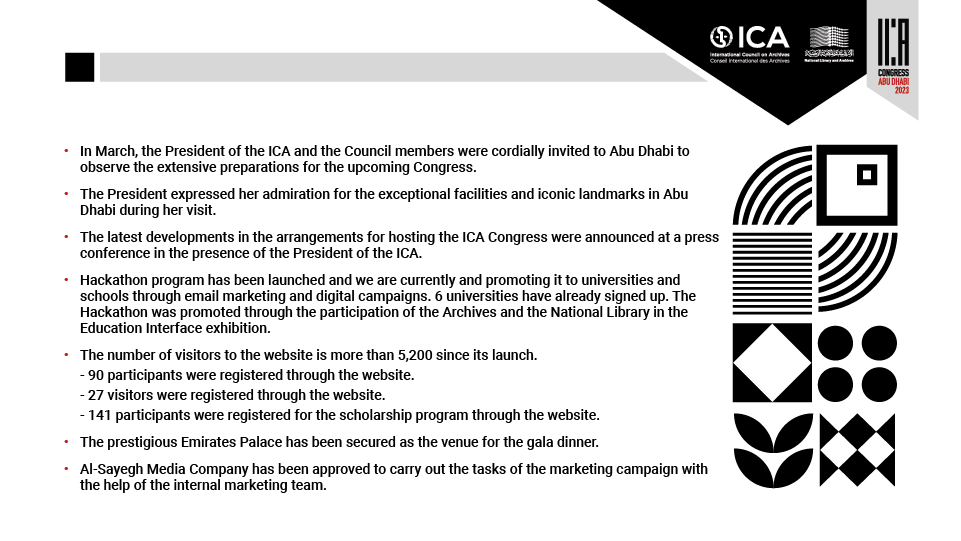 Established in 2012 by the Swedish government.

Objective: Ensure achievement of IT political goals.

Extended to 2016 for knowledge consolidation and support for digitalisation promotion.
AI Regulation Proposal (2020)
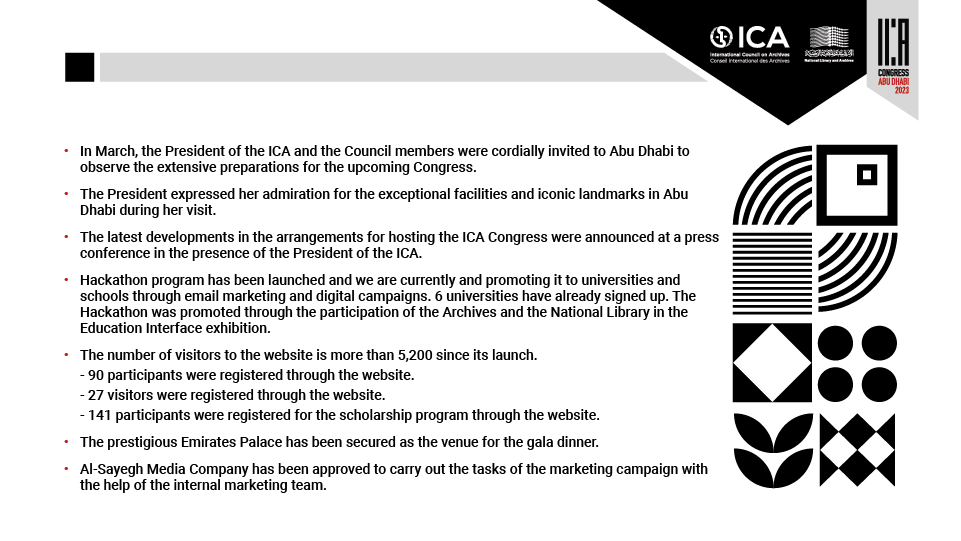 Alignment with EU standards.

Risk-based assessment approach for different types of AI systems.
Supervision and Compliance
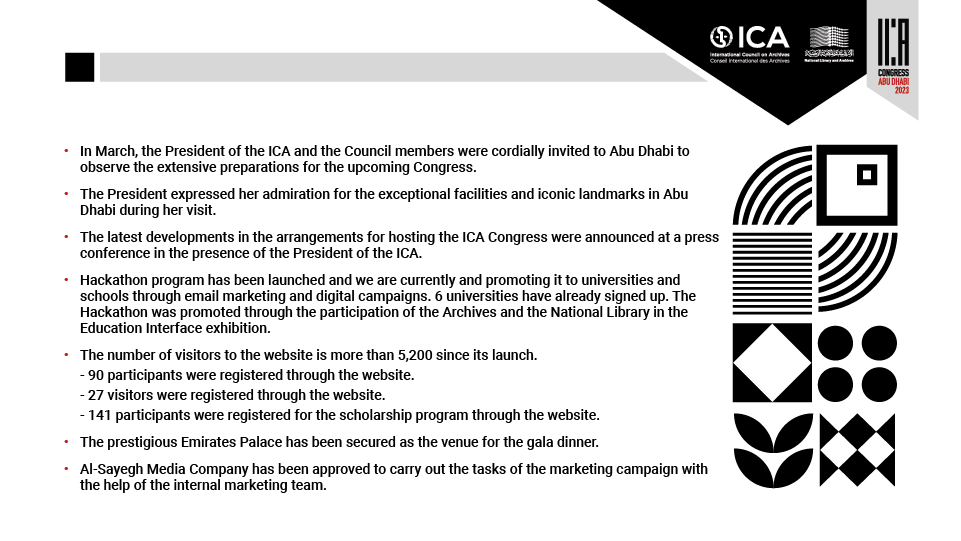 Requirement for supervision and registration.

Proposal for a system of market surveillance and compliance at national and EU levels.

Adoption of CE marking from the EU.
South Africa – AI Legislation and Policy in South Africa
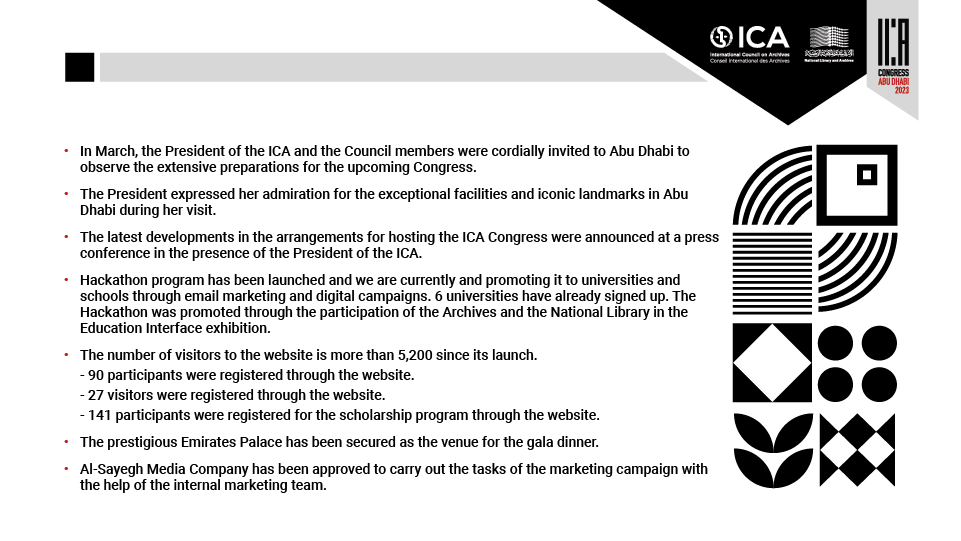 Currently, no specific AI legislation in South Africa

Several legislative and regulatory guidelines for e-government development and AI use. e.g., 
Protection of Personal Information Act 
Electronic Communications and Transactions Act
National Policy on Data and Cloud inform considerations towards the use of AI

Policy development in progress.
Presidential Commission on 4IR Implementation
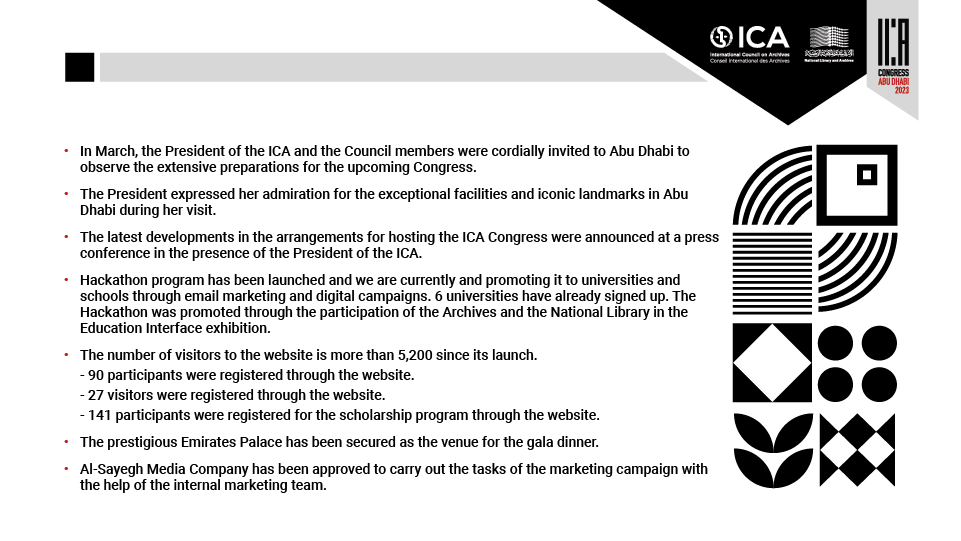 Integrated national strategy for South Africa's response to 4IR

Identifies policies, strategies, and procedures for leading role in 4IR
 
Issue: 
Exclusion of records management specialists
Key findings South Africa
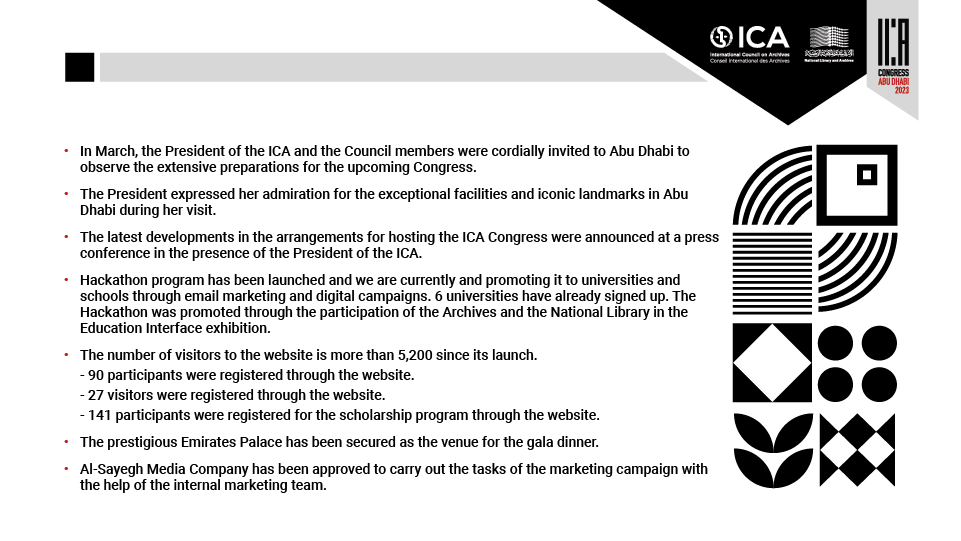 South African government recognises need for AI regulation.
Draft AI Policy informed by several legislative and regulatory guidelines.
Need for records and archives professionals to be involved in the Presidential Commission on 4IR Implementation.
AI technologies is not explored to manage and preserve records management in the South African public sector.
Conclusions
Finland: Are there consequencies for records and archives management? – Not really, except for a need to carefully document use of AI
Sweden: Active work towards creating a regulatory framework for AI and ensuring its responsible use. The emphasis is on the management of data. The management of records is not mentioned in the Swedish AI related literature. 
South Africa: AI in South Africa is still in its infancy, but there are many opportunities for further development and implementation.
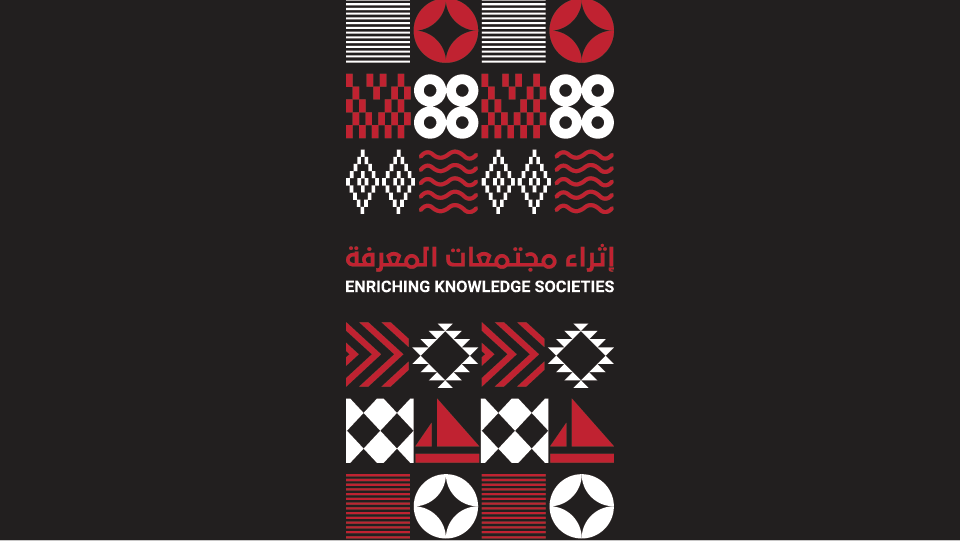 mnkennp@unisa.ac.zabalogtb@unisa.ac.za
pekka.henttonen@tuni.fi
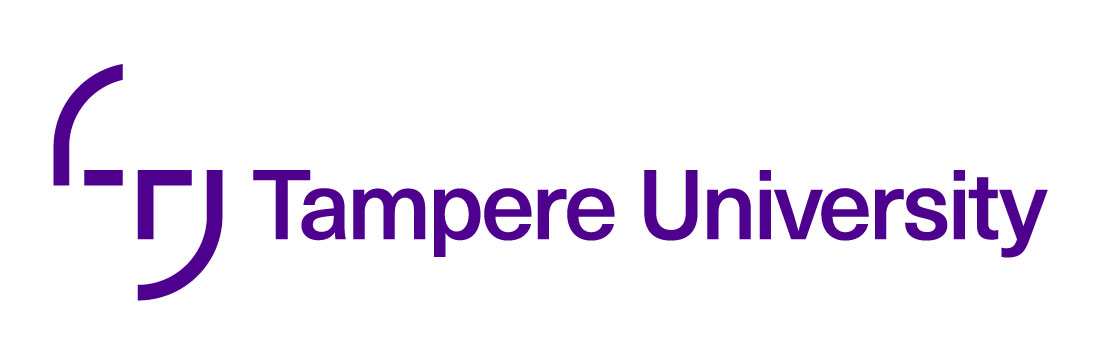 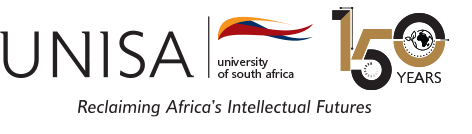